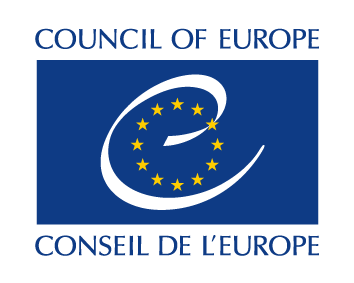 Module 4Freedom of expression and the Internet
Module outline
Why following international judgments is crucial in internet?
Application of FoE principles to internet
Access to internet as a right
Privacy and internet
Liability for internet archives
Responsability for user generated content
A „right to be forgotten”
Role of international and national jurisdictions
HR Council Res. Re/6 of 30.06.2016 on the promotion, protection and enjoyment of HR on the Internet
CoE Standards on FoE (selection)
•CM Recommendation on promoting freedom of expression and information in the new information and communications environment (2007)
•CM Guidelines on Freedom of Expression in times of crises (2007)
•CM Recommendation on measures to promote the respect for freedom of expression and information with regard to internet filters (2008)
CoE Standards - selection
CoE Standards
Report on freedom of assembly and association on the Internet (2016):
•Recommendation CM/Rec(2016)5[1]on Internet freedom: self-evaluation with the participation of all stakeholders based on indicators in annex.
• Recommendation CM/Rec(2018)2 of the Committee of Ministers to member States on the roles and responsibilities of internet intermediaries
CoE Standards
Relevant bodies of CoE involved
•Expert groups, like ongoing Committee of Experts on Internet Intermediaries
•Steering Committee (of govern-mental representatives) on Media and Information Society
•Committee of Ministers
Standards by PACE
EU - standards
European Monitoring Mechanisms
Human Rights-related Challenges
•Governmental Censorship: Filtering, Blocking, Denial of access, Disconnecting 
•Take-down of illegal content
•Surveillance of internet by states, like China, US, UK etc
•Infringement of Privacy and Data Protection Rules
•Incitement to violence, racism, islamophobia, homophobia, anti-semitism, terrorism; hate speech
•Digital identity theft; cyberattacks on websites; fakes
•Child Pornography, Grooming, Cyberbullying
•Balancing: Public versus private interests, Freedom versus Security?
Specific Issues
•Protected and Unprotected Speech Online
•Fighting Online Hate Speech
•Defamation, protection of reputation
•Protection of Children and minors
•Freedom of Expression and Internet Domain Names
•The Role of Internet Intermediaries
•Freedom of Expression in Social Networks
•Whistle-blowing and anonymity
•Private and Public Spaces on the Internet
Which Human Rights for the Internet?
Freedom of Expression
-Report of UN Special Rapporteur on Freedom of Expression, Frank La Rue, on freedom of opinion and expression and the Internet, in particular on restrictions of content on the Internet and access to the Internet (May 2011);
-Human Rights Council Resolution 20/8 of 5 July 2012 on The promotion, protection and enjoyment of human rights on the Internet: offline rights must also be protected online …
-Joint Declaration of four Special Rapporteurs on Freedom of Expression and the Internet (July 2011) and on Universality and FoE (May 2014);FoE and Countering Violent Extremism (2016)
-Report on encryption, anonymity and HR (UN Special Rapp. FoE, David Kaye 2016)
Content of Freedom of Expression
-Freedom from Censorship, Filtering, Blocking
-Right to Information
-Right to On-line Protest and Assembly (ex. facebook, twitter)
-Disrespect of privacy by surveillance: chilling effect on FoE
-Legal requirements of limitations:  based on law (legality), legitimate aim (legitimacy), necessary in a democratic society (necessity), proportionality – 3 step test
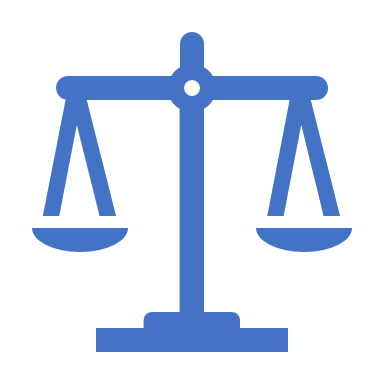 Considerations in Practice of the ECtHR
Article 10 had to be interpreted as imposing on States a positive obligation to create an appropriate regulatory framework to ensure effective protection of journalists’ freedom of expression on the Internet
Editorial Board of Pravoye Delo and Shtekel v. Ukraine, application no. 33014/05
Special rules have also been established as to the re-use of information published on the internet by journalists
Application of FoE principles in the internet
Access to internet = a right?
Blocking access to Google sites
Yıldırım v. Turkey, application no. 3111/10
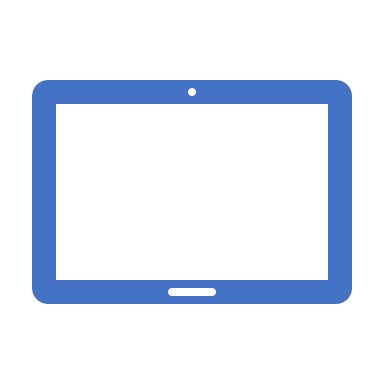 Access to internet = a right?
Access to internet for prisoners
Jankovskis v. Lithuania, application no. 21575/08
Restriction placed on prisoner’s access to an Internet site providing educational information: violation
Kalda v. Estonia, application no. 17429/10
Restrictions placed on prisoner’s access to certain Internet sites containing legal information: violation
Notification of will to publish information on the internet
Mosley v. United Kingdom, application no. 48009/08
 Positive obligations of the state – legislation granting privacy protection
K.U. v. Finland, application no. 2872/02
Privacy and internet
Special protection for rights of of minors
•Stoll v. Switzerland (2007): protection of journalists is subject to that they act in good faith and provide reliable information
•Fatullayev v. Azerbaijan (2010): specific duties and responsibilities of journalists also apply on the Internet but provocatice assertions against Azeri troops did not cross limits of journalistic freedom; conviction for defamation no pressing social need and prison sentence found disproportional – release ordered
Other relevant ECtHR Internet cases – responsible journalism
Liability for internet archives
Defamatory article in the internet archives
Times Newspapers v. UK, (no. 3002/03, 23676/03)
 Deleting defamatory content?
Smolczewski & Węgrzynowski v. Poland, no. 33846/07
Respect for private life - Courts’ refusal to order newspaper to remove article damaging applicant’s reputation from its Internet archive: no violation
Facts
The applicants are lawyers who won a libel case against two journalists. The domestic courts ordered them and their editor-in-chief to pay a fine to a charity and to publish an apology. These obligations were complied with.
Subsequently, after discovering that the article remained accessible on the newspaper’s website, the applicants brought fresh proceedings for an order for its removal from the site. Their claim was dismissed on the grounds that ordering removal of the article would amount to censorship and the rewriting of history. The court indicated, however, that it would have given serious consideration to a request for a footnote or link informing readers of the judgments in the original libel proceedings to be added to the website article. That judgment was upheld on appeal.
ECtHR conclusion
the domestic courts had pointed out that it would be desirable to add a comment to the article on the newspaper’s website informing the public of the outcome of the first set of proceedings. This demonstrated their awareness of how important publications on the Internet could be for the effective protection of individual rights and of the importance of making full information about judicial decisions concerning a contested article available on the newspaper’s website. The second applicant had not, however, requested the addition of a reference to the judgments in his favour
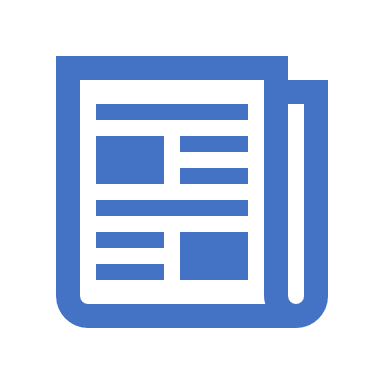 ISP responsible for comments posted by users if:
Web page generating profit
Comments have a hateful character 
No adequate policies to remove the content
Delfi v. Estonia, application no. 64569/09
Responsibility for comments on web page of an NGO
Magyar Tartlalomaszolgaltatok Egyesulete v. Hungary, application no. 22947/13
Judgment to come:  Responsibility for comments under political blog
Jezior v. Poland, application no.31955/11
Responsability for user-generated content
Estonian state, led by scum and financed by scum, of course does not prevent or punish the antisocial acts of the scum …
Fucking shitheads... they bath in money anyways thanks to that monopoly and State subsidies and now started to fear that cars may drive to the islands for a couple of days without anything filling their purses.
I pee into the [L.’s] ear and then I also shit onto his head.
Fucking bastard, L.
Burn in your own ship, sick Jew!
Go ahead, guys, [L.] into oven!
Un lynchage, ce serait un avertissement pour les autres [insulaires] et pour ceux qui se prennent pour des hommes.
Proposition : il n’y a qu’à faire comme en 1905, aller à Kuressaare avec des bâtons et mettre [L.] et [Le.] dans un sac
Delfi v. Estonia (2013/2015)-Intermediary liability
•Liability for defamatory and other unlawful speech in principle useful as effective remedy
•Because of particular nature of Internet „duties and responsibilities“ in Art. 10 may differ from those of traditional publishers – user comments on webpage
•Obligation on large news portal to take effective measures to limit dissemination of hate speech and incitement to violence
•Obligation of take down on notice plus monitoring
•In the circumstances interference was justified
Criteria applied by the Court:
MTE (MAGYAR TARTALOMSZOLGÁLTATÓK EGYESÜLETE AND INDEX.HU ZRT) v. Hungary 2016
Elements to highlight
Self-regulatory body and news portal
Duties and responsibilities confirmed, but  courts failed to do proper balancing between FoE and commercial reputation of real estate website
Speech was not clearly unlawful
MTE as association of ISPs is self-regulatory body with no economic interest; different for Index
•
•Context and content
•Liability of authors of comments
•Consequences of comments: commercial reputation not equal to individual reputation
•Steps taken by intermediary as disclaimer and notice-and-take-down procedure sufficient in this context
Consequences of the comments for the injured party
Consequences for the applicants
MTE :  Criteria applied by the Court:
Right to be forgotten
Mario Costeja González & AEPD v.
Google Spain – EU data protection
•request to delete links
•requires an inquiry to balance public and private interests
•where no broad public interest exists the right to privacy prevails
Who decides? Erosion of right to freedom of information? Impact outside EU?
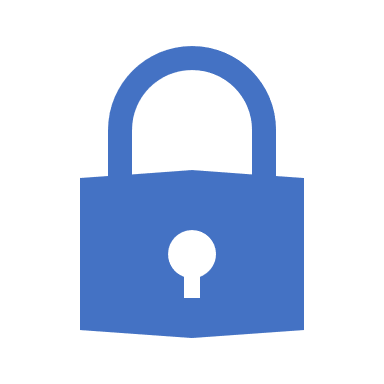 References
ECtHR factsheet „New technologies”, October 2015, available at:
http://www.echr.coe.int/Documents/FS_New_technologies_ENG.pdf
Factsheet on the „Right to be forgotten” ruling C-131/12, available at: http://ec.europa.eu/justice/data-protection/files/factsheets/factsheet_data_protection_en.pdf 
- Prof. Wolfgang Benedek and Dr Matthias C. Kettemann, Freedom of Expression and the Internet, Council of Europe, 2014.
Thank you !!!